ΕΙΚΟΝΕΣ ΑΠΟ ΤΗΝ ΠΕΡΙΒΑΛΛΟΝΤΙΚΗ & πολιτιστικη  ΕΚΔΡΟΜΗ ΣΤΗ ΣΠΑΡΤΗ-ΜΥΣΤΡΑ ΜΟΝΕΜΒΑΣΙΑ
ΑΠΟ ΤΟΝ ΜΑΘΗΤΗ ΓΙΩΡΓΟ ΑΡΣΕΝΗ της Β΄Τάξης του 3ου Γυμνασίου Τρικάλων
(Σχολικό  έτος 2012-2013)Εργασία ενταγμένη στο εκπαιδευτικό πρόγραμμα ‘ΌΨΕΙΣ  ΒΥΖΑΝΤΙΝΟΥ  ΠΟΛΙΤΙΣΜΟΥ: ΜΝΗΜΕΙΑ & ΠΡΟΣΩΠΟΓΡΑΦΙΕΣ-Συντονίστρια: Αμαλία Κ. Ηλιάδη, φιλόλογος-ιστορικός, Δ/ντρια 3ου Γυμνασίου Τρικάλων
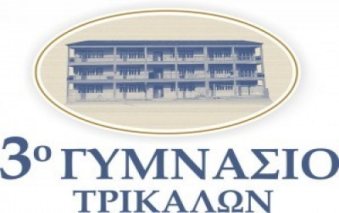 14/03/2013
3ο ΓΥΜΝΑΣΙΟ ΤΡΙΚΑΛΩΝ
1
ΟΨΕΙΣ ΤΟΥ ΙΣΘΜΟΥ ΤΗΣ ΚΟΡΙΝΘΟΥ
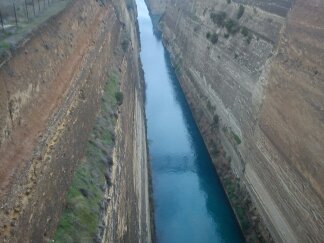 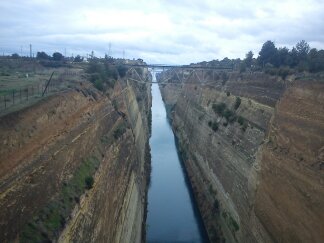 14/03/2013
3ο ΓΥΜΝΑΣΙΟ ΤΡΙΚΑΛΩΝ
2
Ο ΜΥΣΤΡΑΣ ΜΕΣΑ ΑΠΟ ΤΟ ΛΕΩΦΟΡΕΙΟ
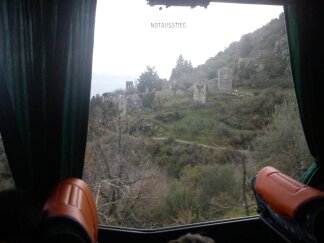 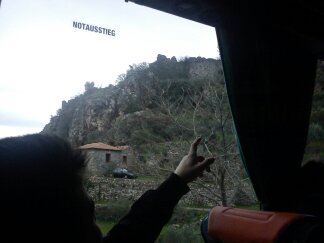 14/03/2013
3ο ΓΥΜΝΑΣΙΟ ΤΡΙΚΑΛΩΝ
3
ΤΟ ΚΑΣΤΡΟ ΤΟΥ ΜΥΣΤΡΑ
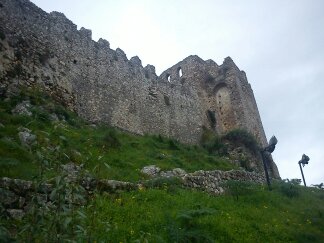 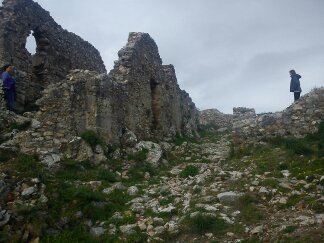 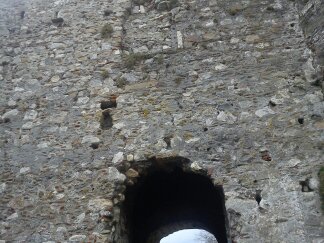 14/03/2013
3ο ΓΥΜΝΑΣΙΟ ΤΡΙΚΑΛΩΝ
4
ΜΕΡΙΚΕΣ ΕΙΚΟΝΕΣ ΤΗΣ ΠΟΛΗΣ ΤΟΥ ΜΥΣΤΡΑ
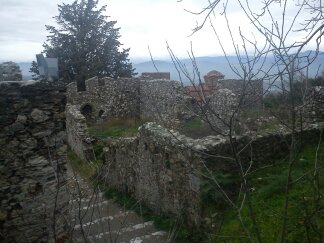 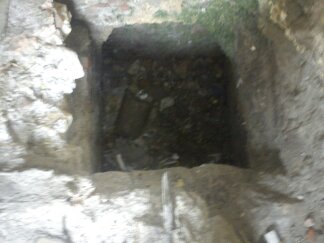 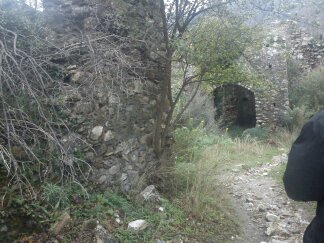 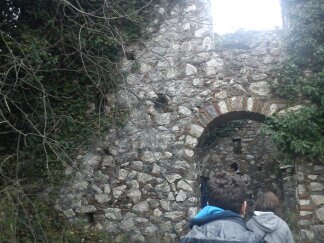 14/03/2013
3ο ΓΥΜΝΑΣΙΟ ΤΡΙΚΑΛΩΝ
5
Η ΟΜΟΡΦΗ ΘΕΑ ΠΑΝΩ ΑΠΟ ΤΟ ΚΑΣΤΡΟ
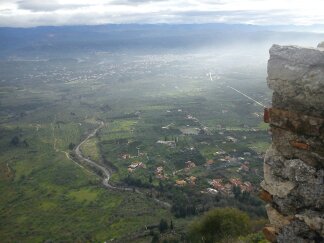 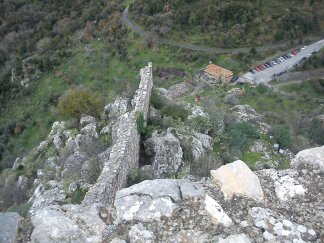 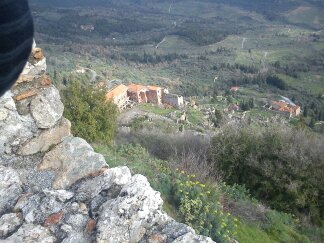 14/03/2013
3ο ΓΥΜΝΑΣΙΟ ΤΡΙΚΑΛΩΝ
6
ΟΜΟΡΦΕΣ ΕΙΚΟΝΕΣ ΑΠΟ ΤΙΣ ΠΟΛΛΕΣ ΕΚΚΛΗΣΙΕΣ ΤΗΣ ΠΟΛΗΣ ΤΟΥ ΜΥΣΤΡΑ
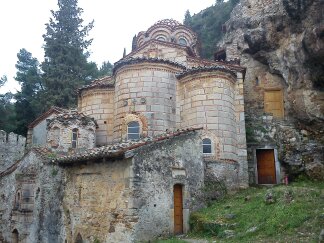 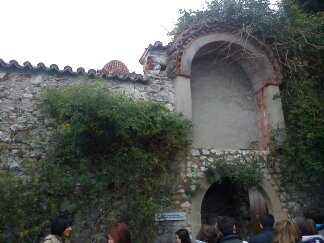 14/03/2013
3ο ΓΥΜΝΑΣΙΟ ΤΡΙΚΑΛΩΝ
7
ΤΟ ΕΣΩΤΕΡΙΚΟ ΤΩΝ ΕΚΚΛΗΣΙΩΝ ΤΟΥ ΜΥΣΤΡΑ
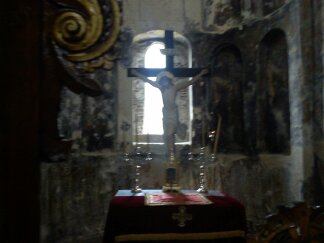 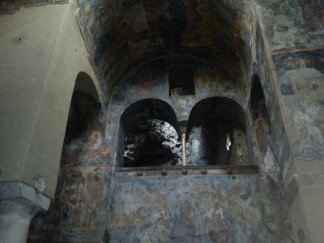 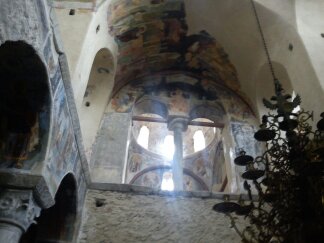 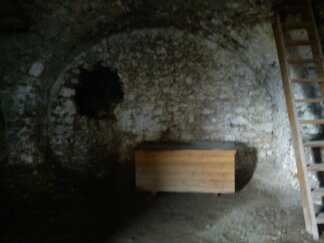 14/03/2013
3ο ΓΥΜΝΑΣΙΟ ΤΡΙΚΑΛΩΝ
8
ΤΟ ΚΕΝΤΡΙΚΟ ΚΤΙΡΙΟ ΤΗΣ ΠΟΛΗΣ ΤΟΥ ΜΥΣΤΡΑ
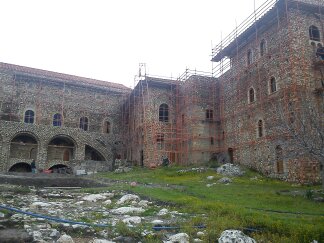 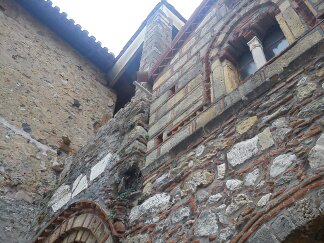 14/03/2013
3ο ΓΥΜΝΑΣΙΟ ΤΡΙΚΑΛΩΝ
9
ΑΡΧΑΙΑ ΕΥΡΗΜΑΤΑ ΣΤΟ ΜΟΥΣΕΙΟ ΤΗΣ ΠΟΛΗΣ
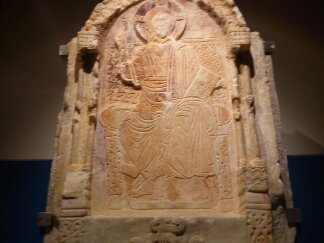 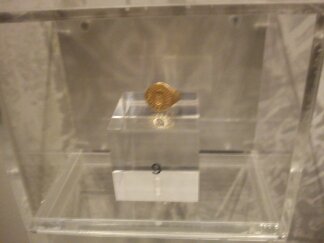 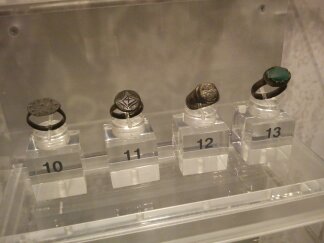 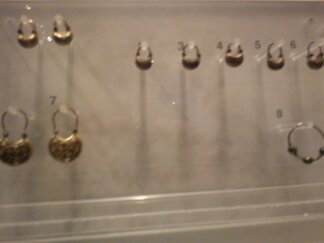 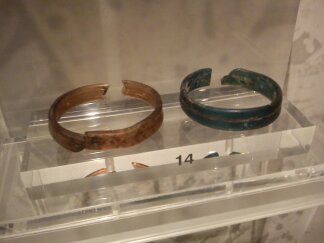 14/03/2013
3ο ΓΥΜΝΑΣΙΟ ΤΡΙΚΑΛΩΝ
10
ΕΙΔΗ ΕΝΔΥΜΑΣΙΑΣ ΤΩΝ ΓΥΝΑΙΚΩΝ ΤΗΣ ΕΠΟΧΗΣ ΕΚΕΙΝΗΣ
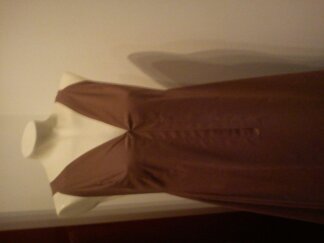 14/03/2013
3ο ΓΥΜΝΑΣΙΟ ΤΡΙΚΑΛΩΝ
11
ΤΟ ΚΑΣΤΡΟ ΤΗΣ ΜΟΝΕΜΒΑΣΙΑΣ
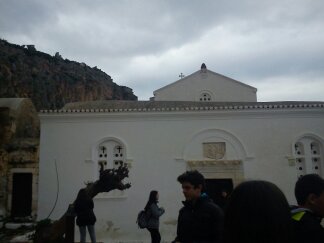 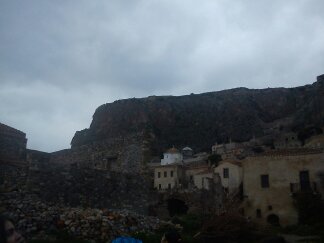 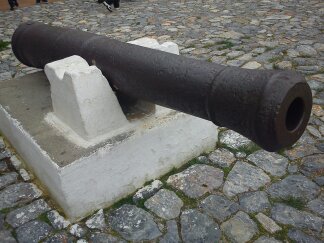 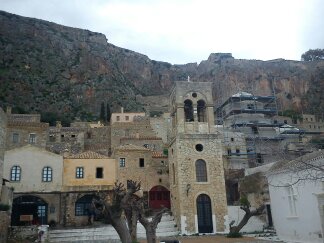 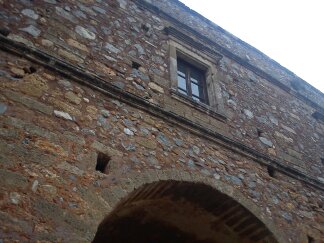 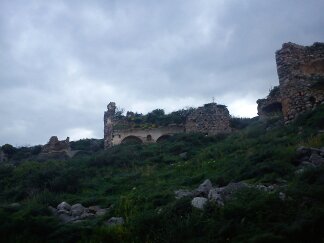 14/03/2013
3ο ΓΥΜΝΑΣΙΟ ΤΡΙΚΑΛΩΝ
12
ΤΟ ΑΓΑΛΜΑ ΤΟΥ ΛΕΩΝΙΔΑ ΣΤΗ ΣΠΑΡΤΗ
14/03/2013
3ο ΓΥΜΝΑΣΙΟ ΤΡΙΚΑΛΩΝ
13
ΤΟ ΚΑΣΤΡΟ ΤΟΥ ΝΑΥΠΛΙΟΥ
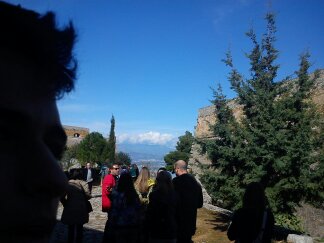 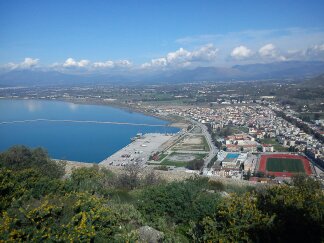 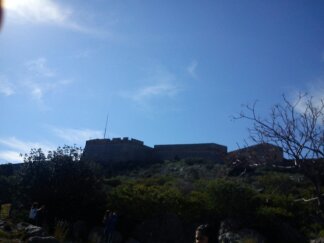 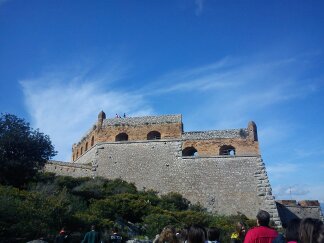 14/03/2013
3ο ΓΥΜΝΑΣΙΟ ΤΡΙΚΑΛΩΝ
14
Η ΦΥΛΑΚΗ ΤΟΥ ΚΟΛΟΚΟΤΡΩΝΗ ΣΤΟ ΚΑΣΤΡΟ ΤΟΥ ΝΑΥΠΛΙΟΥ
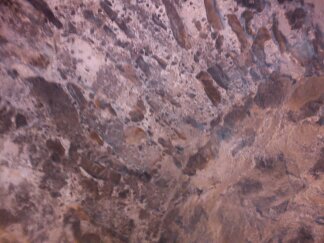 14/03/2013
3ο ΓΥΜΝΑΣΙΟ ΤΡΙΚΑΛΩΝ
15
ΕΙΚΟΝΕΣ ΑΠΟ ΤΟ ΜΟΥΣΕΙΟ ΤΟΥ ΝΑΥΠΛΙΟΥ
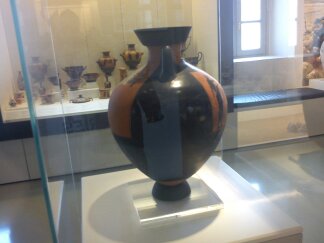 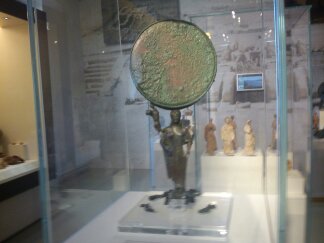 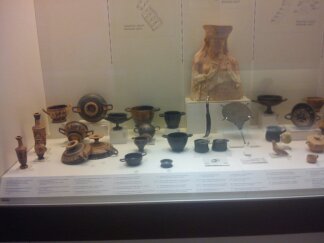 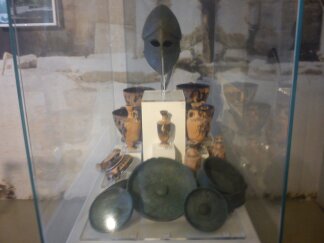 14/03/2013
3ο ΓΥΜΝΑΣΙΟ ΤΡΙΚΑΛΩΝ
16
ΜΙΑ ΑΠΟ ΤΙΣ ΠΙΟ ΑΡΧΑΙΕΣ ΠΑΝΟΠΛΙΕΣ ΣΤΗΝ ΕΛΛΑΔΑ Η ΟΠΟΙΑ ΒΡΣΚΕΤΑΙ ΣΤΟ ΝΑΥΠΛΙΟ
14/03/2013
3ο ΓΥΜΝΑΣΙΟ ΤΡΙΚΑΛΩΝ
17
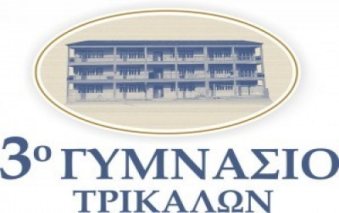 ΤΕΛΟΣ
ΓΙΩΡΓΟΣ ΑΡΣΕΝΗΣ
ΑΠΟ ΤΟΝ ΜΑΘΗΤΗ ΓΙΩΡΓΟ ΑΡΣΕΝΗ της Β΄ Τάξης του 3ου Γυμνασίου Τρικάλων
(Σχολικό  έτος 2012-2013)Εργασία ενταγμένη στο εκπαιδευτικό πρόγραμμα ‘ΌΨΕΙΣ  ΒΥΖΑΝΤΙΝΟΥ  ΠΟΛΙΤΙΣΜΟΥ: ΜΝΗΜΕΙΑ & ΠΡΟΣΩΠΟΓΡΑΦΙΕΣ-Συντονίστρια: Αμαλία Κ. Ηλιάδη, φιλόλογος-ιστορικός, Δ/ντρια 3ου Γυμνασίου Τρικάλων
14/03/2013
3ο ΓΥΜΝΑΣΙΟ ΤΡΙΚΑΛΩΝ
18